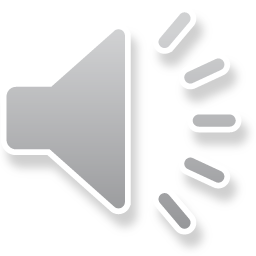 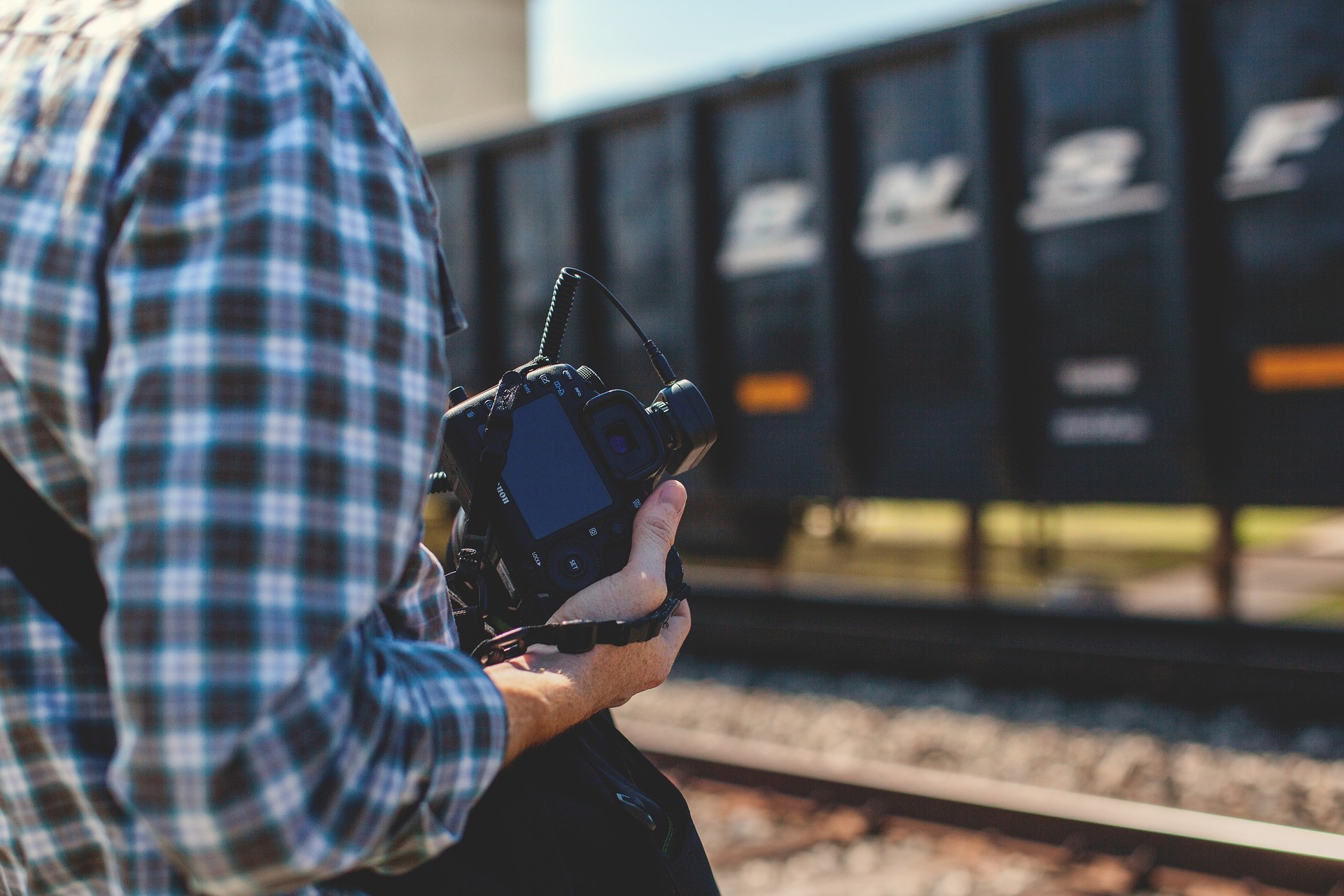 摄影旅游策划汇报PPT
Enterprise management training insight
汇报人：PPT营；汇报时间：XX年XX月
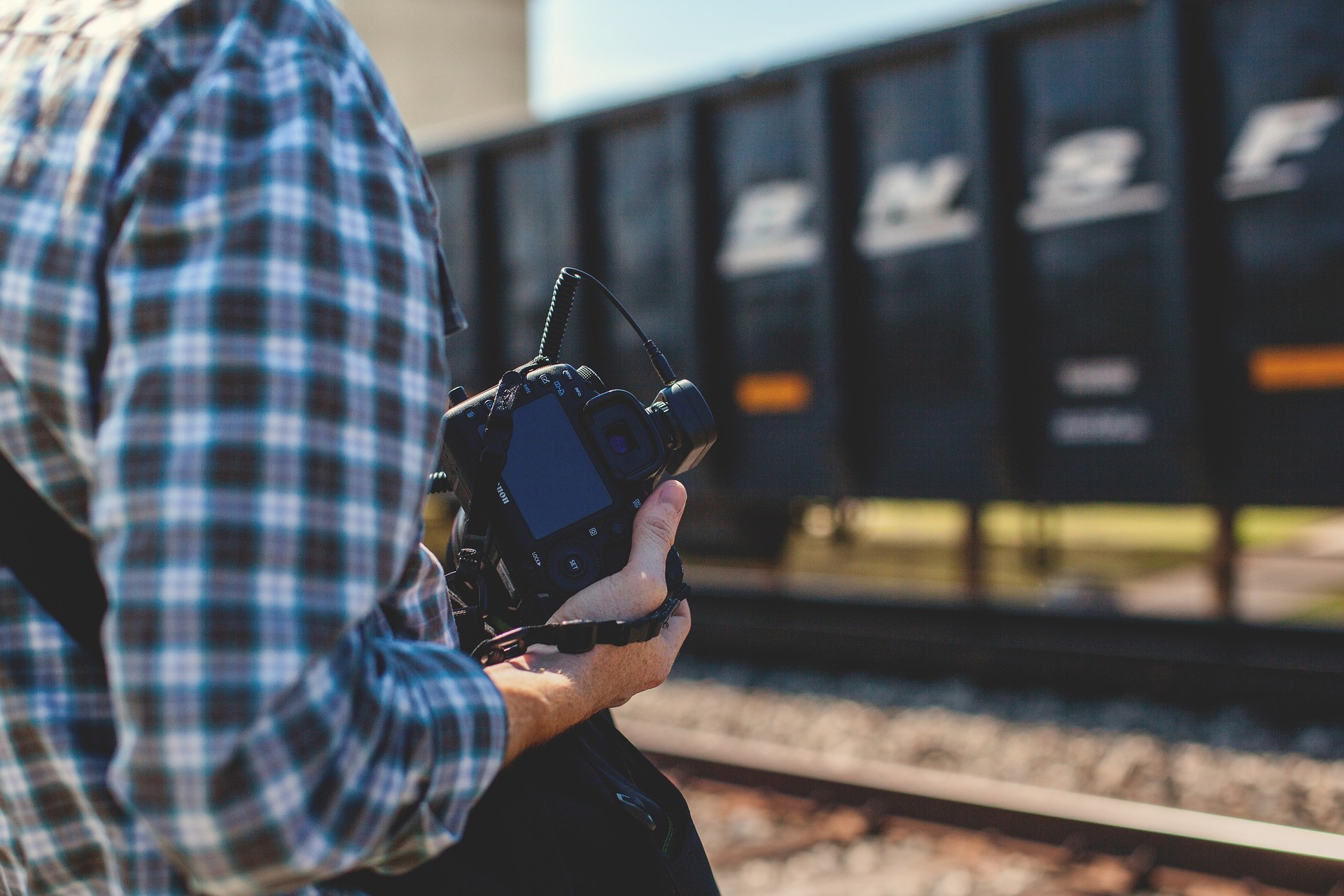 目录
3 -点击添加标题
1-点击添加标题
CONTENTS
2 -点击添加标题
4 -点击添加标题
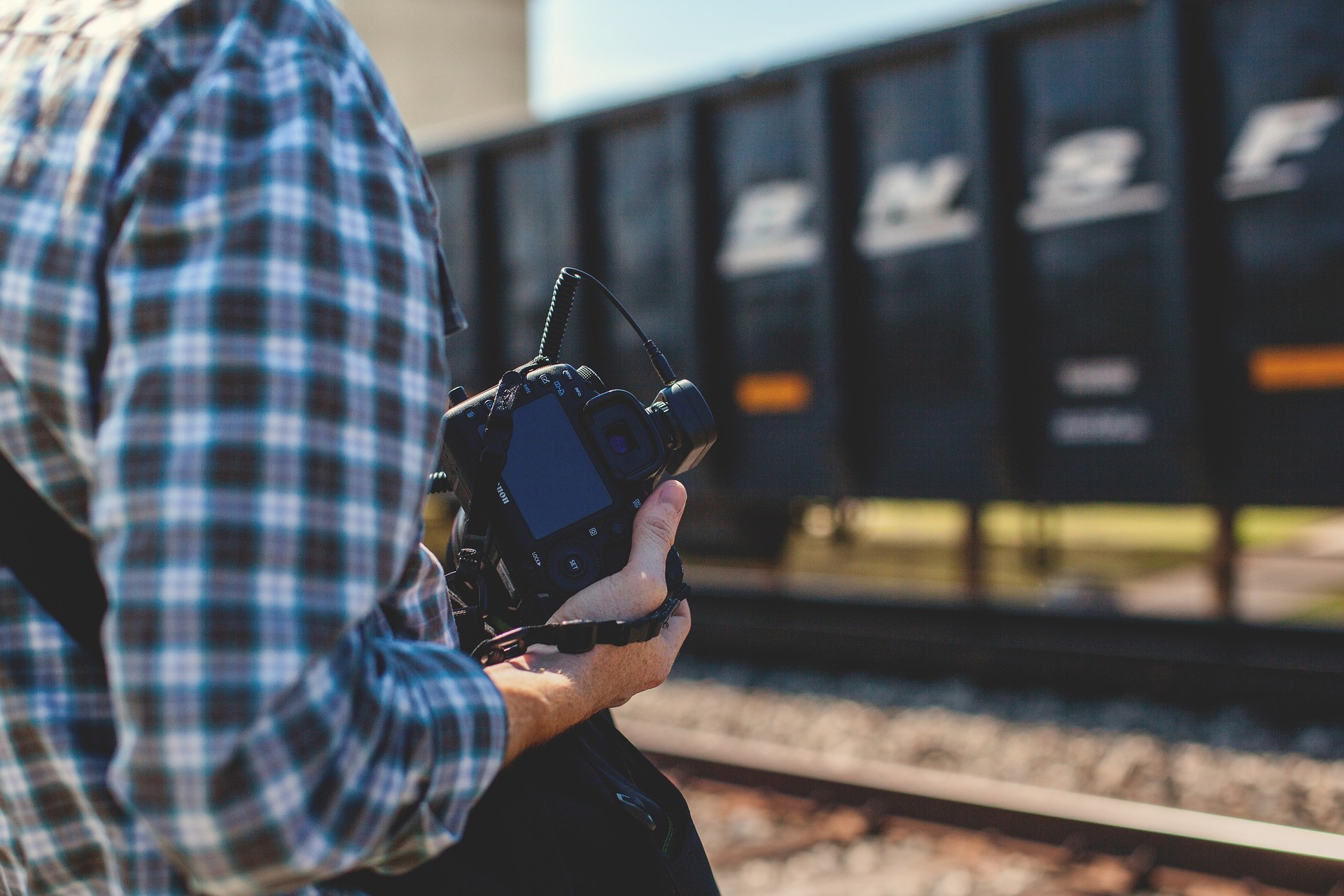 PART.01
请输入第一部分标题
Enterprise management training insight
请输入标题
摄影作品展示
上海某某摄影有限公司，是一家原创摄影品牌，公司的核心摄影，以源起于巴黎的“新艺术运动”原创精神，为现代都市新贵提供顶尖婚纱摄影服务。其时尚、经典、高贵的品牌气质，持续获得精英阶层的青睐。
添加标题
添加小标题
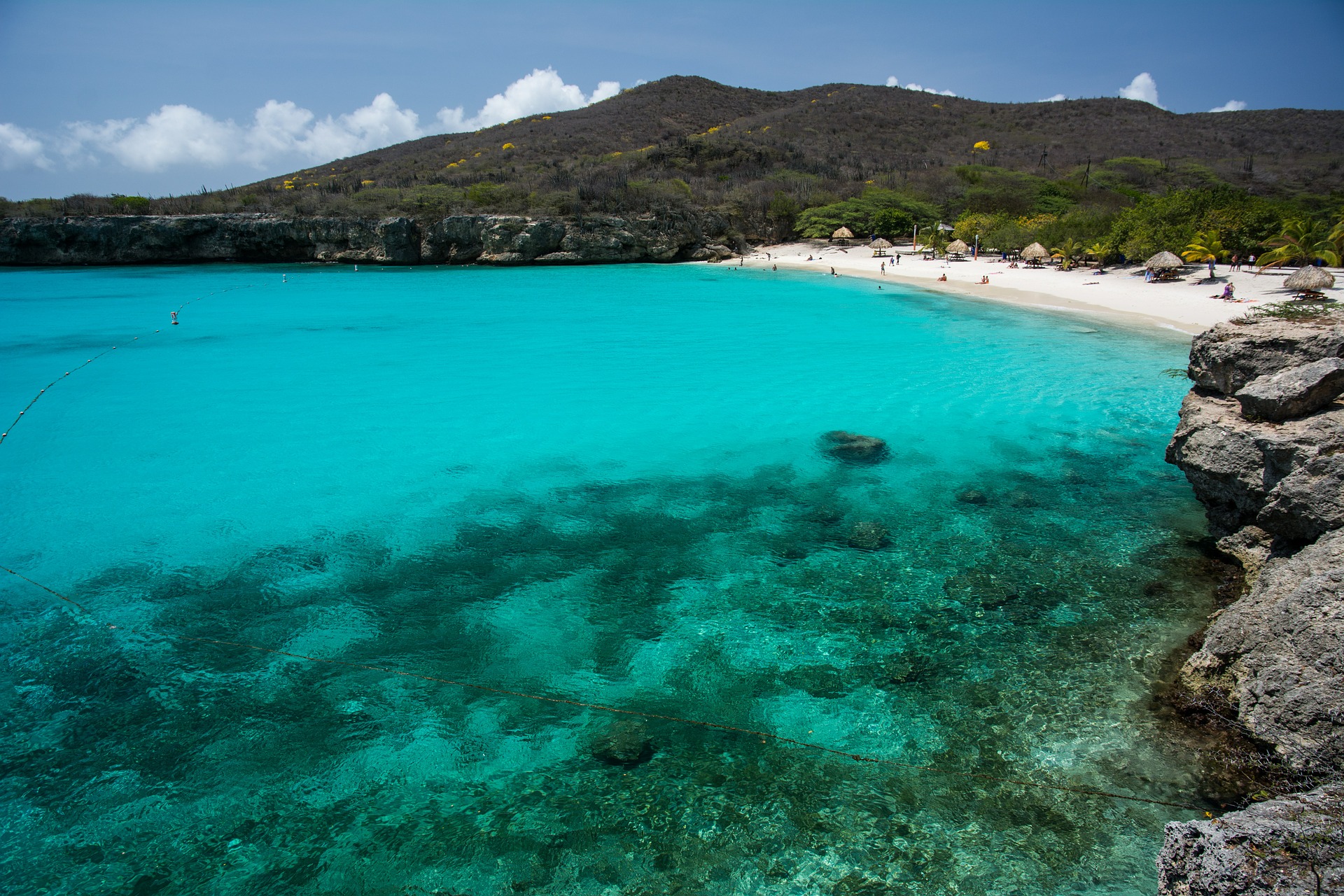 这里输入简要说明文字，详细介绍本图的详情，精简为主。这里输入简要说明文字，详细介绍本图的详情，精简为主。这里输入简要说明文字，详细介绍本图的详情，精简为主。
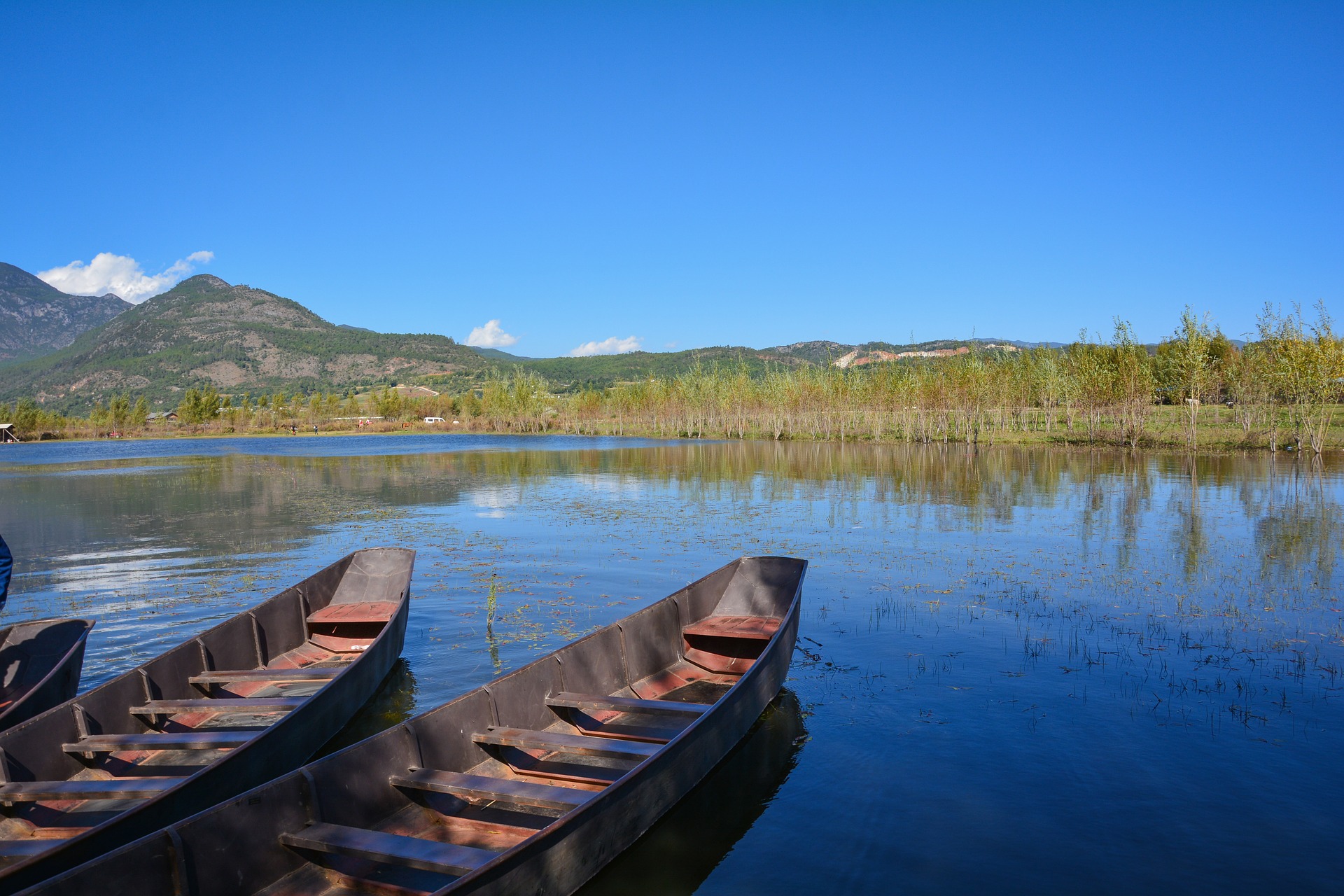 双图     对比
这里输入简要说明文字，详细介绍本图的详情，精简为主。这里输入简要说明文字，详细介绍本图的详情，精简为主。这里输入简要说明文字，详细介绍本图的详情，精简为主。
点击添加相关标题文字
ADD RELATED TITLE WORDS
01
02
03
请替换文字内容
请替换文字内容
请替换文字内容
Please replace text, click add relevant headline, modify the text content, also can copy your content to this directly.
Please replace text, click add relevant headline, modify the text content, also can copy your content to this directly.
Please replace text, click add relevant headline, modify the text content, also can copy your content to this directly.
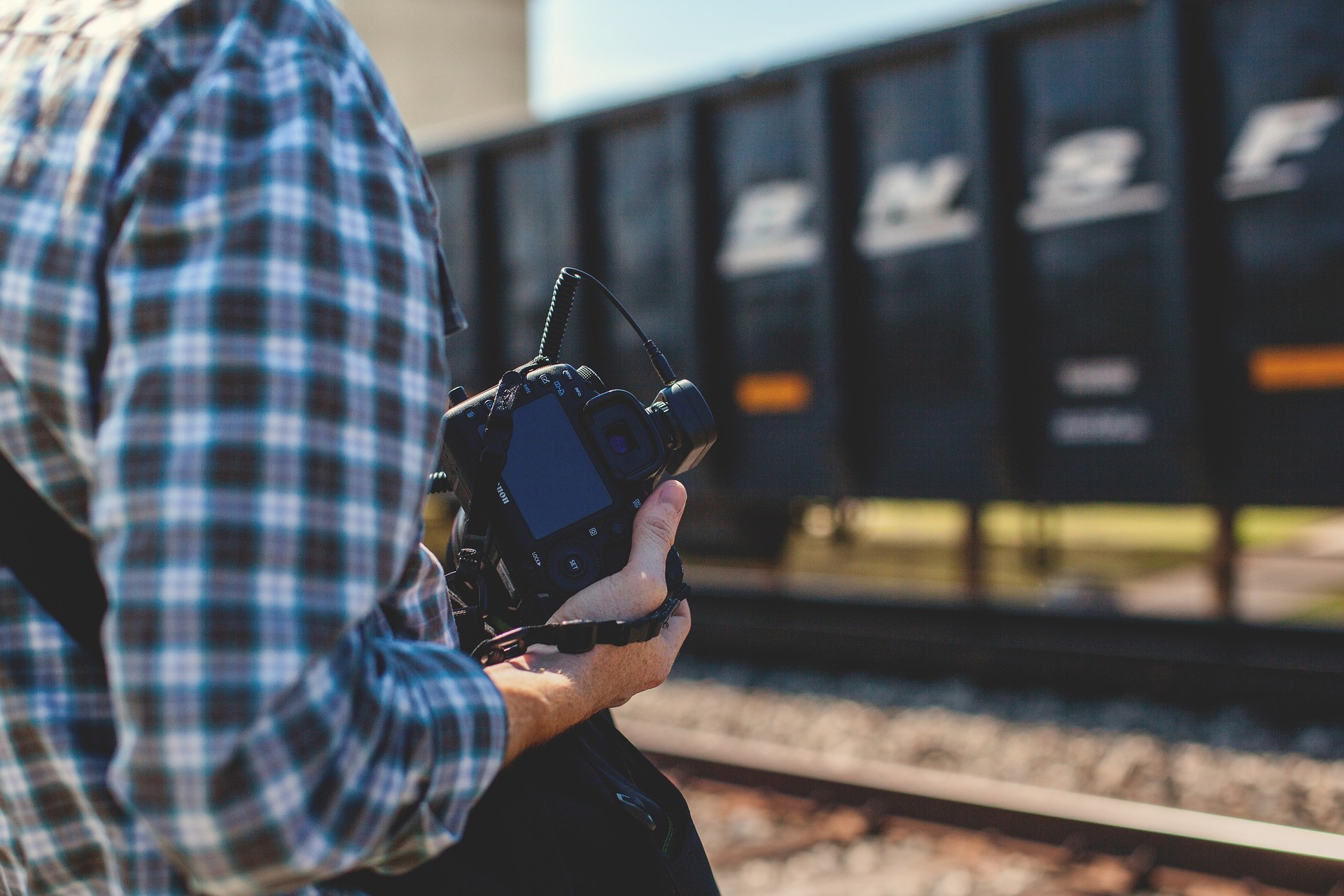 PART.02
请输入第一部分标题
Enterprise management training insight
请输入标题
这里添加该设备的详细介绍文字这里添加该设备的详细介绍文字这里添加该设备的详细介绍文字这里添加该设备的详细介绍文字这里添加该设备的详细介绍文字这里添加该设备的详细介绍文字
摄影设备展示
上海某某摄影有限公司，是一家原创摄影品牌，公司的核心摄影，以源起于巴黎的“新艺术运动”原创精神，为现代都市新贵提供顶尖婚纱摄影服务。其时尚、经典、高贵的品牌气质，持续获得精英阶层的青睐。
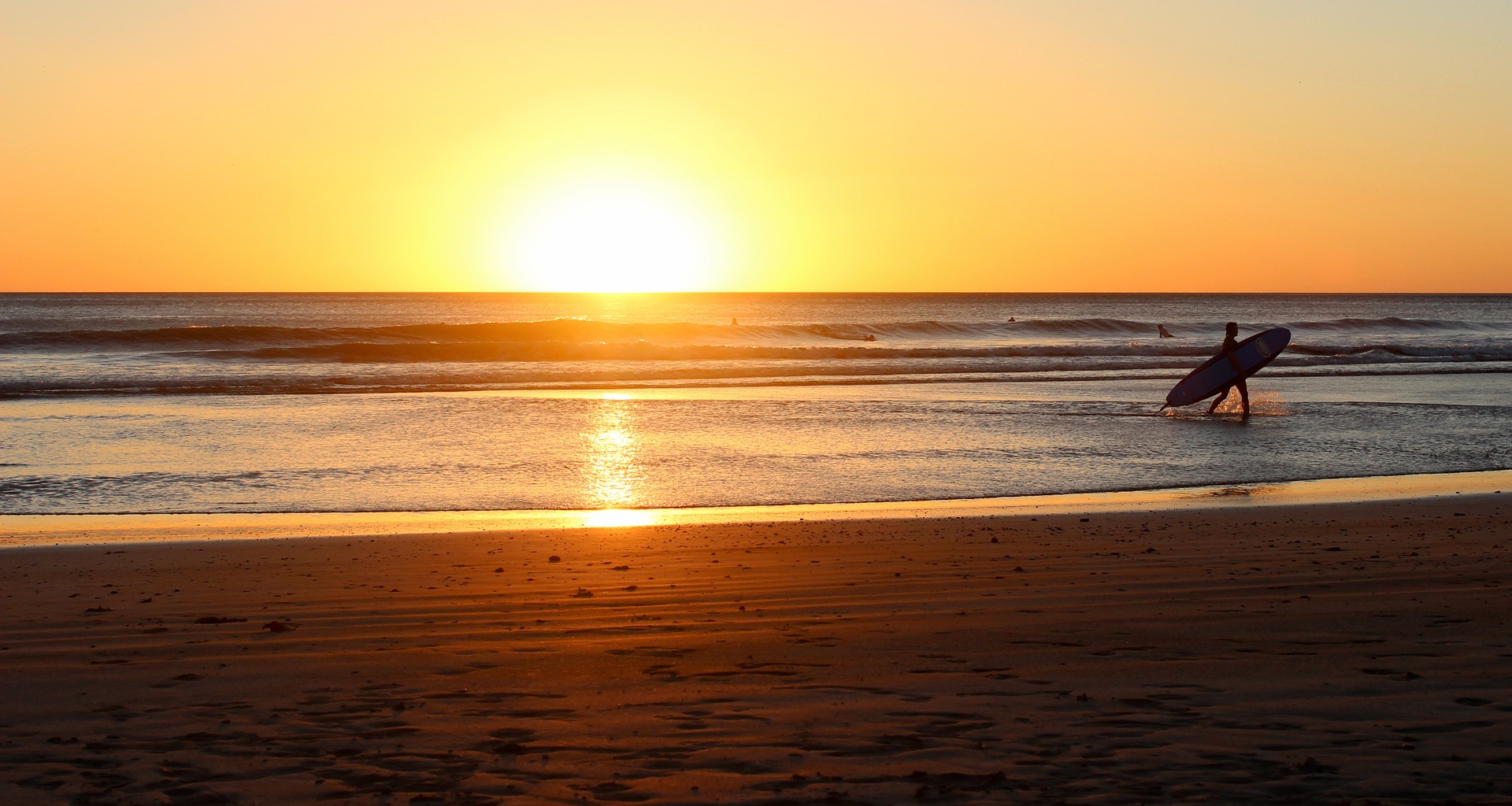 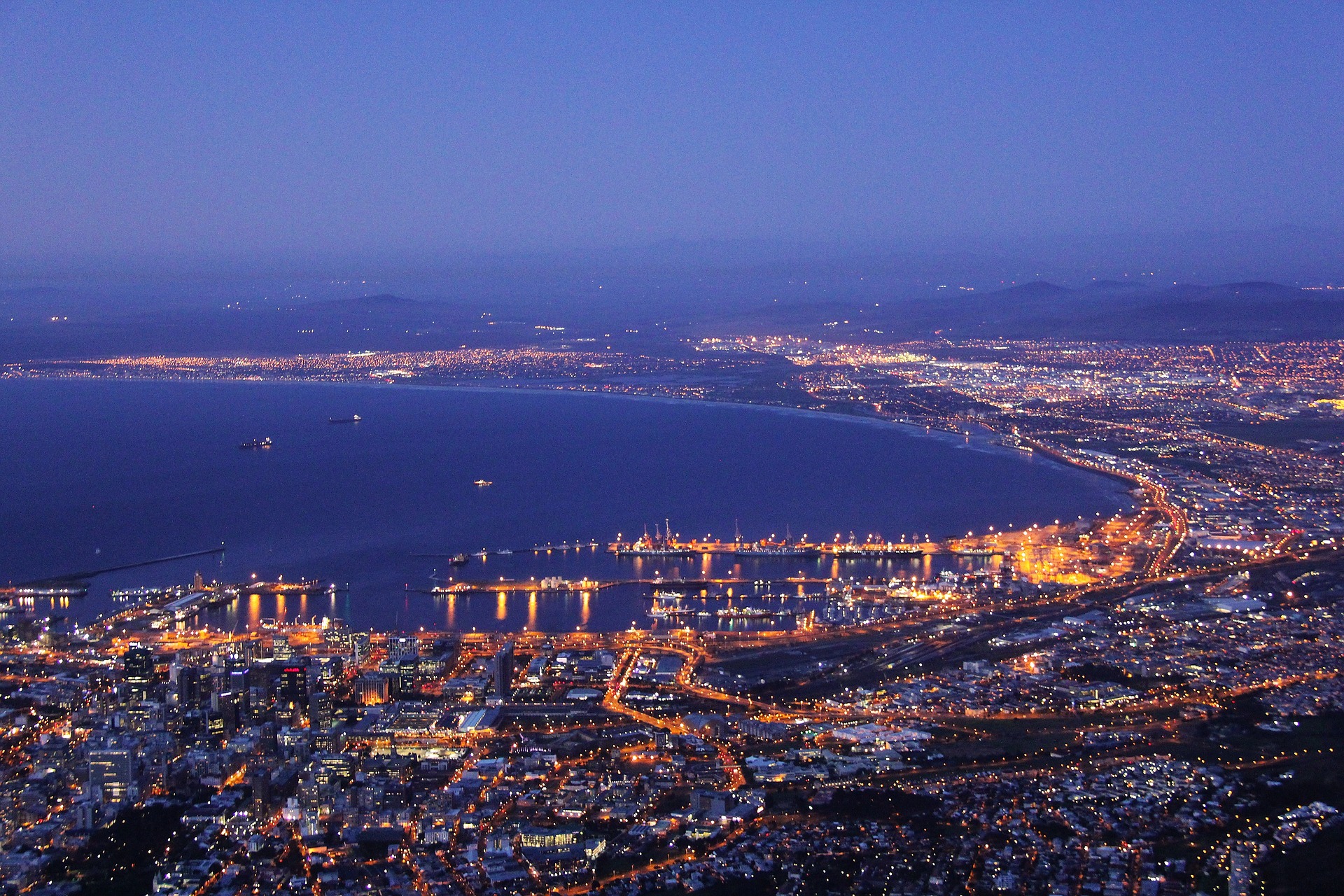 这里输入简要说明文字，详细介绍本图的详情，精简为主。这里输入简要说明文字，详细介绍本图的详情，精简为主。这里输入简要说明文字，详细介绍本图的详情，精简为主。
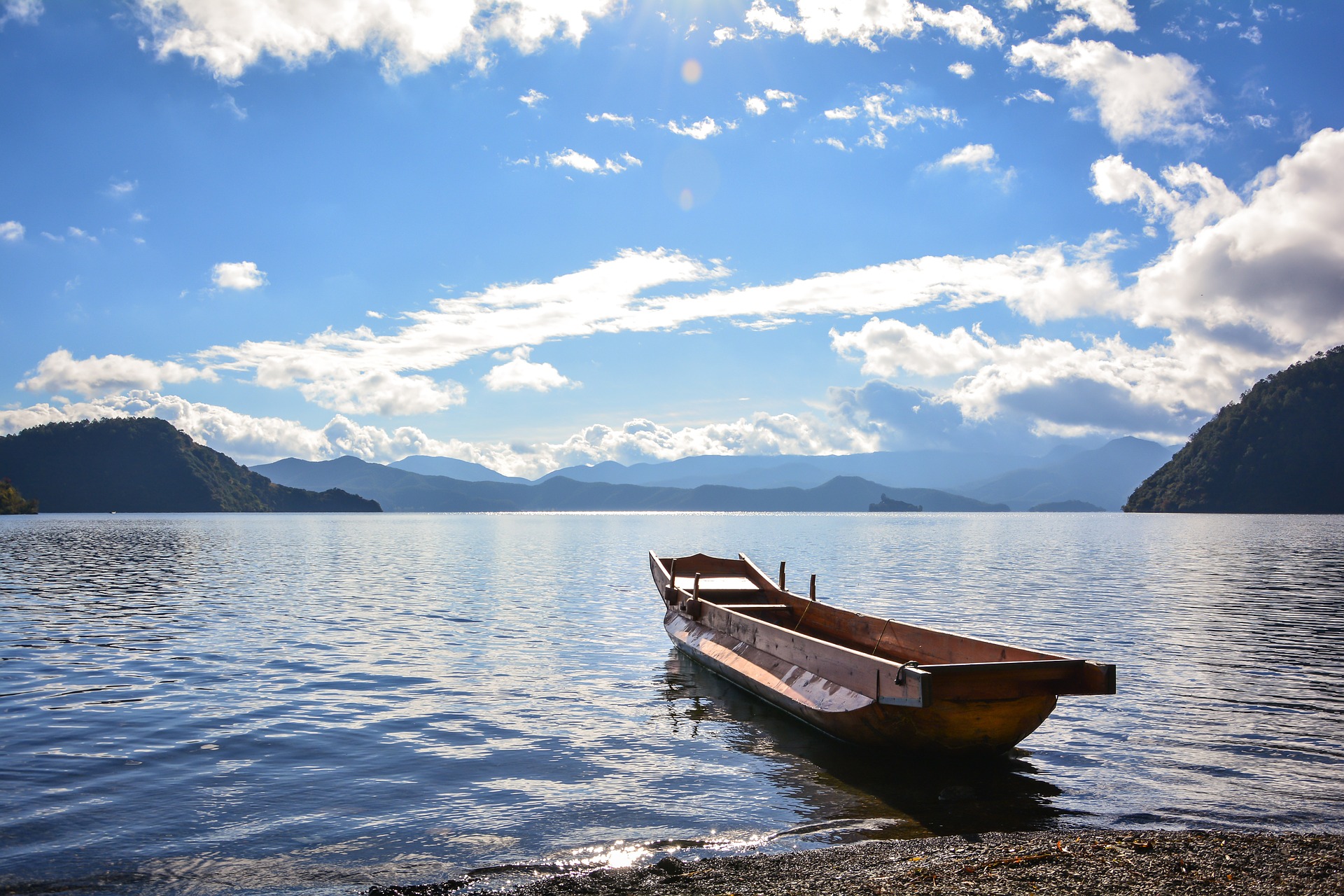 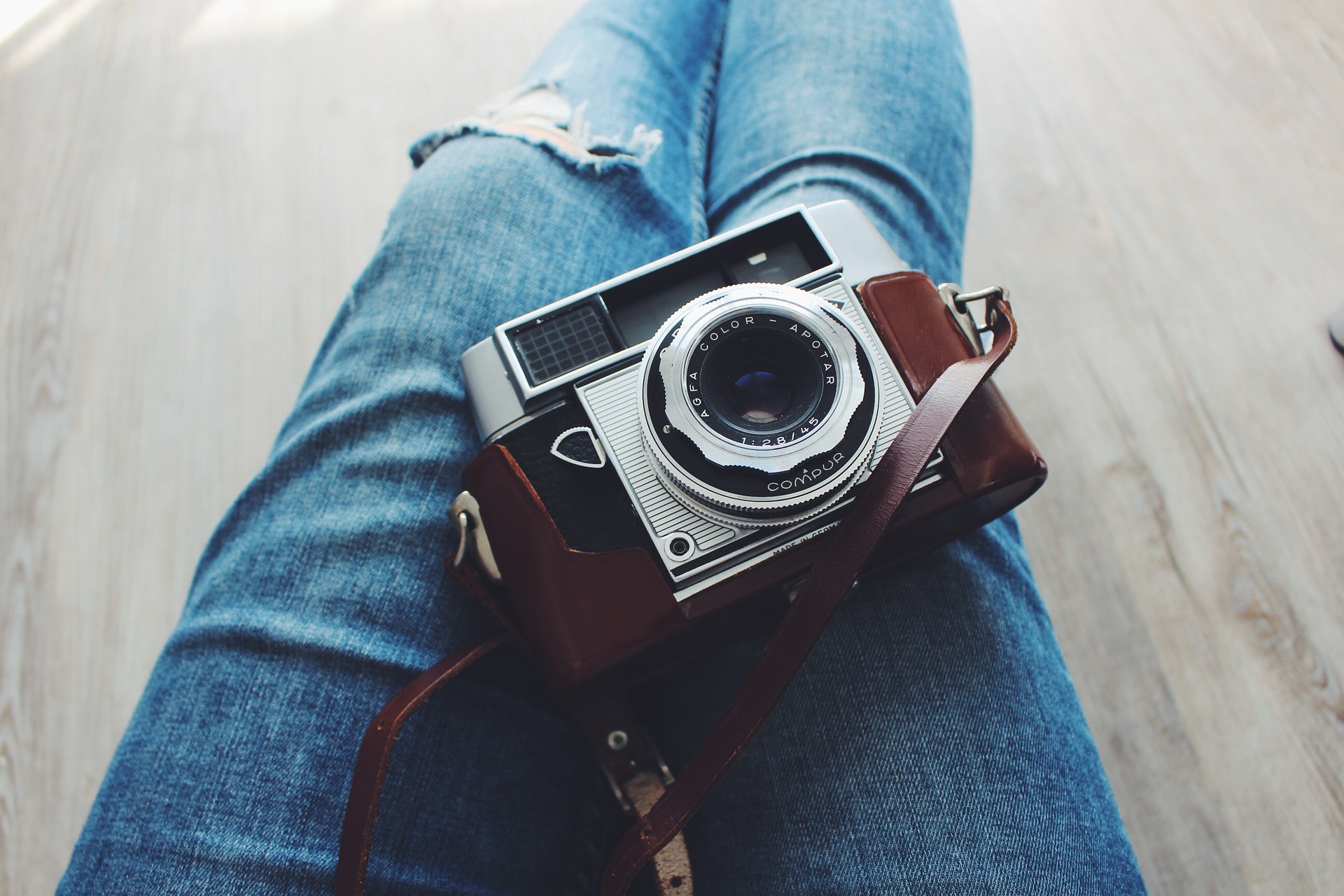 摄影作品展示            关键词
点击添加相关标题文字
ADD RELATED TITLE WORDS
Please replace text, click add relevant headline, modify the text content, also can copy your content to this directly.
Please replace text, click add relevant headline, modify the text content, also can copy your content to this directly.
请替换文字内容
请替换文字内容
请替换文字内容
请替换文字内容
Please replace text, click add relevant headline, modify the text content, also can copy your content to this directly.
Please replace text, click add relevant headline, modify the text content, also can copy your content to this directly.
点击添加相关标题文字
ADD RELATED TITLE WORDS
Please replace text, click add relevant headline, modify the text content, also can copy your content to this directly.Please replace text, click add relevant headline, modify the text content, also can copy your content to this directly.
请替换文字内容
Please replace text, click add relevant headline, modify the text content, also can copy your content to this directly.Please replace text, click add relevant headline, modify the text content, also can copy your content to this directly.
请替换文字内容
Please replace text, click add relevant headline, modify the text content, also can copy your content to this directly.Please replace text, click add relevant headline, modify the text content, also can copy your content to this directly.
请替换文字内容
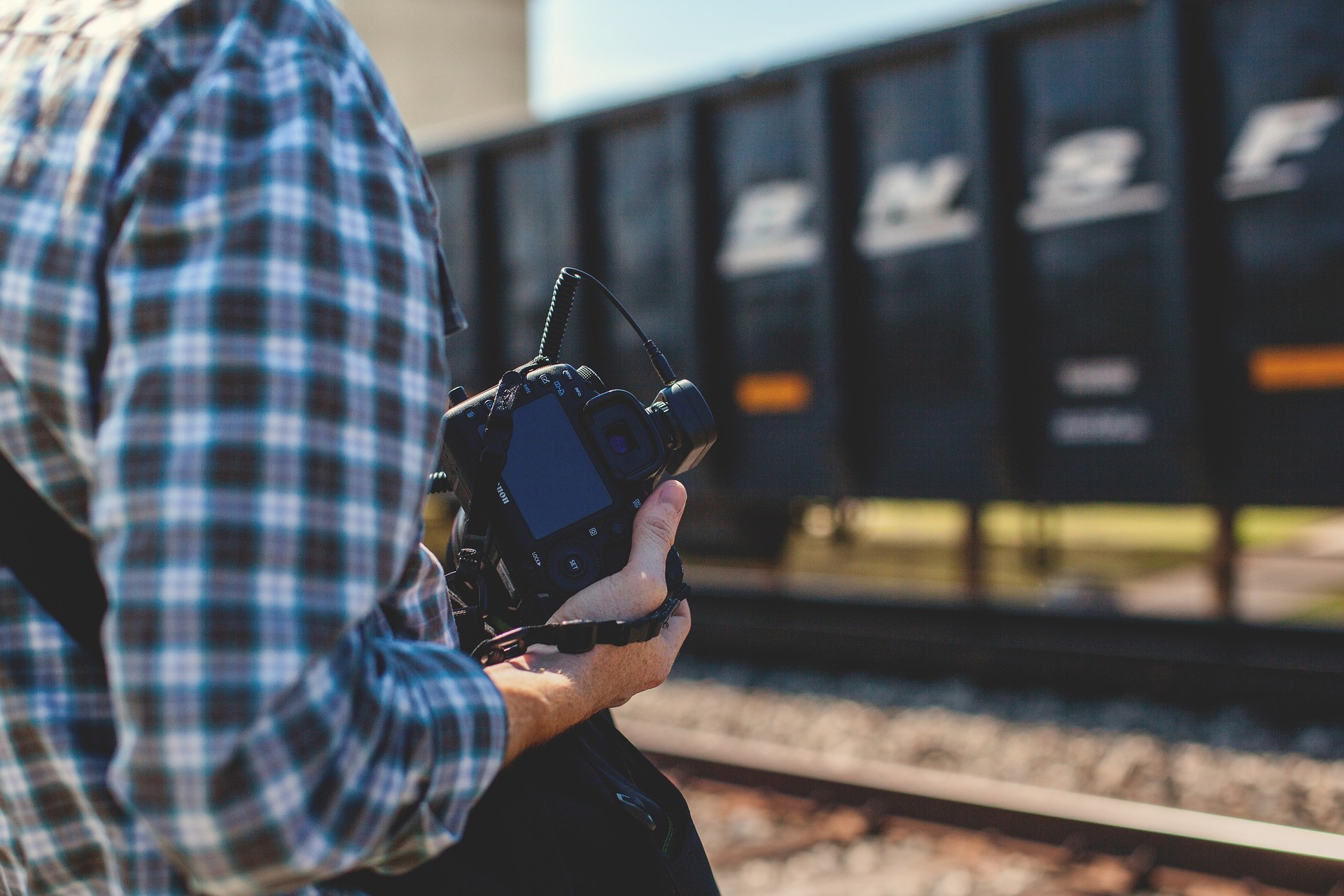 PART.03
请输入第一部分标题
Enterprise management training insight
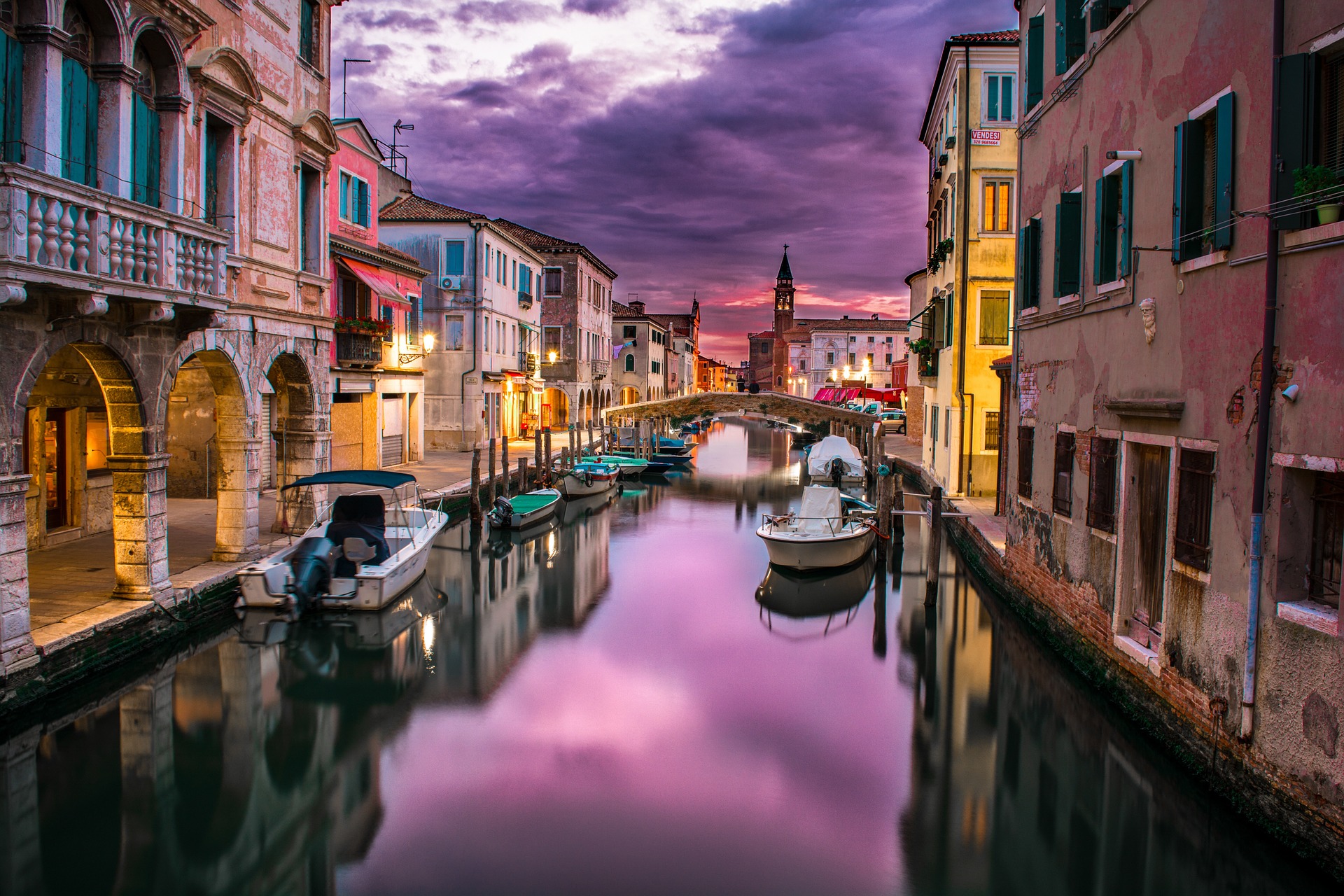 请输入标题
添加标题
这里输入简要说明文字，详细介绍本图的详情，精简为主。这里输入简要说明文字，详细介绍本图的详情，精简为主。这里输入简要说明文字，详细介绍本图的详情，精简为主。
输入作品名称      关键词
添加标题
这里输入简要说明文字，详细介绍本图的详情，精简为主。这里输入简要说明文字，详细介绍本图的详情，精简为主。这里输入简要说明文字，详细介绍本图的详情，精简为主。
添加标题
这里输入简要说明文字，详细介绍本图的详情，精简为主。这里输入简要说明文字，详细介绍本图的详情，精简为主。这里输入简要说明文字，详细介绍本图的详情，精简为主。
摄影作品展示       关键词
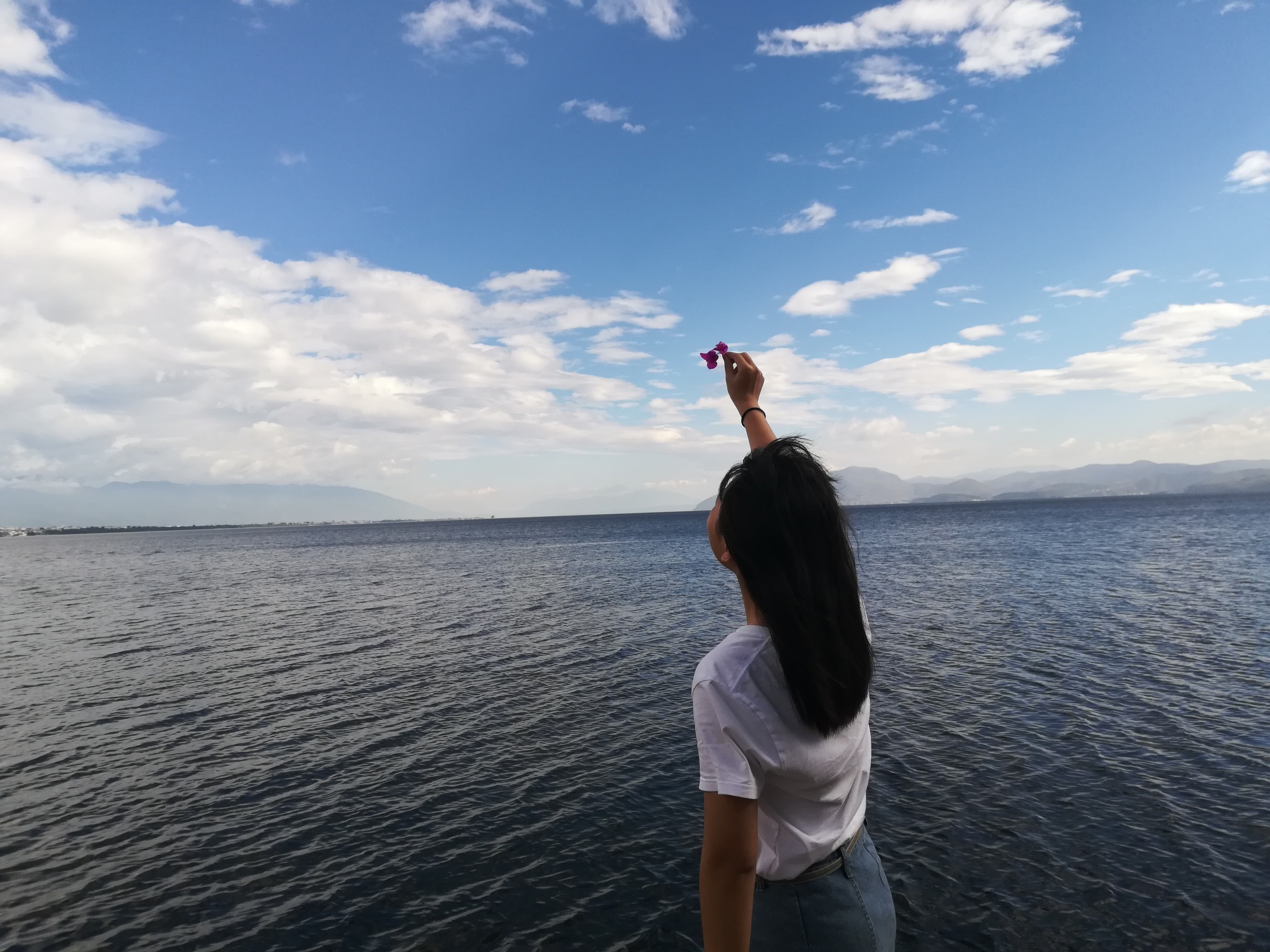 这里输入简要说明文字，详细介绍本图的详情，精简为主。这里输入简要说明文字，详细介绍本图的详情，精简为主。这里输入简要说明文字，详细介绍本图的详情，精简为主。
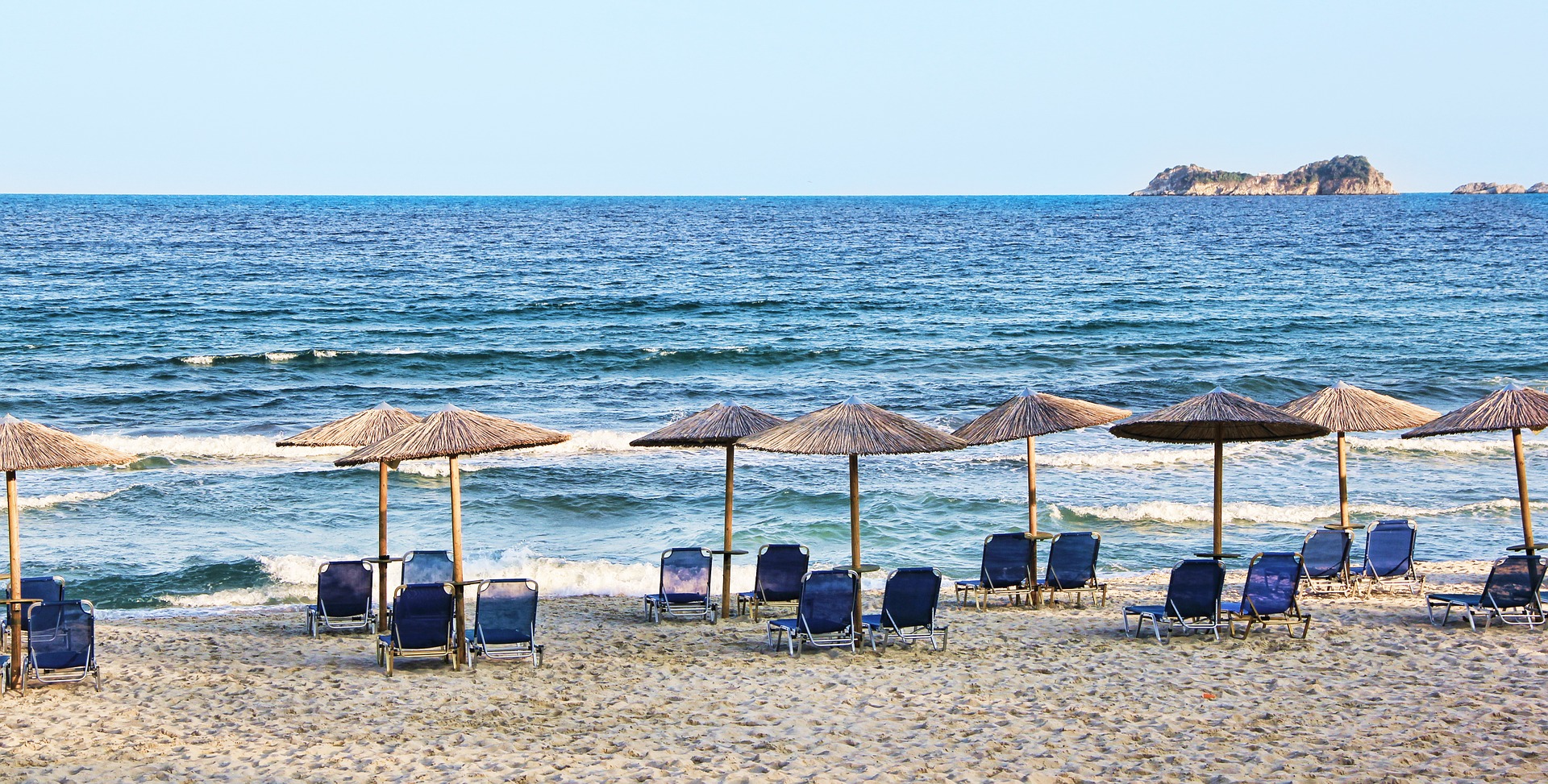 摄影作品展示            关键词
点击添加相关标题文字
ADD RELATED TITLE WORDS
请替换文字内容
请替换文字内容
请替换文字内容
Please replace text, click add relevant headline, modify the text content, also can copy your content to this directly.
Please replace text, click add relevant headline, modify the text content, also can copy your content to this directly.
Please replace text, click add relevant headline, modify the text content, also can copy your content to this directly.
请替换文字内容
请替换文字内容
请替换文字内容
Please replace text, click add relevant headline, modify the text content, also can copy your content to this directly.
Please replace text, click add relevant headline, modify the text content, also can copy your content to this directly.
Please replace text, click add relevant headline, modify the text content, also can copy your content to this directly.
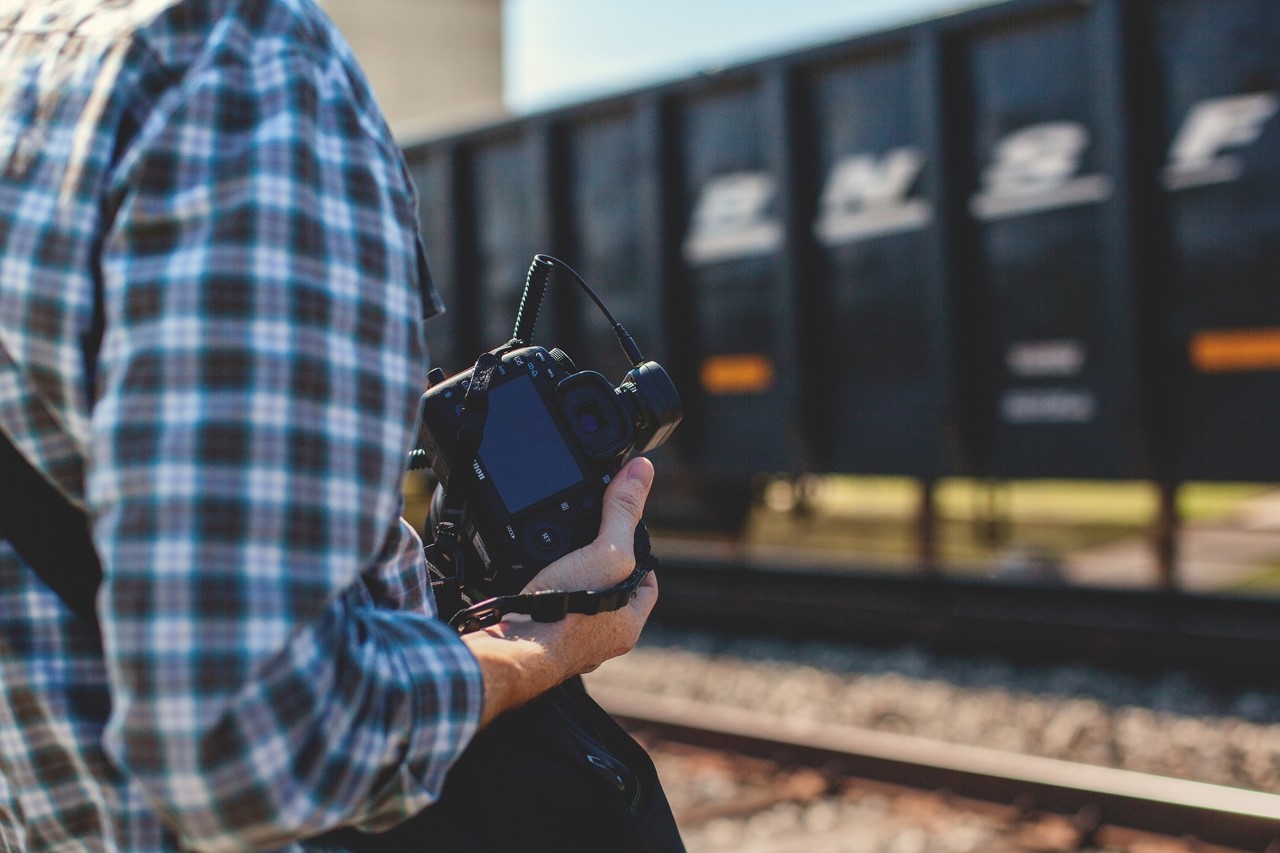 PART.04
请输入第一部分标题
Enterprise management training insight
O u r   t e a m
团队介绍
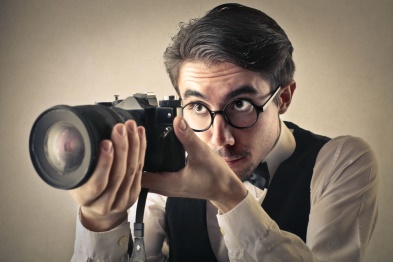 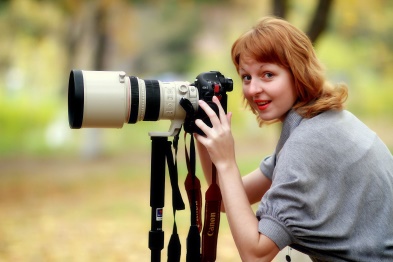 NAME
在这里添加该人物的详细介绍，包括擅长及辉煌战绩，在这里添加该人物的详细介绍，包括擅长及辉煌战绩在这里添加该人物的详细介绍包括擅长及辉煌战绩
总经理
NAME
在这里添加该人物的详细介绍，包括擅长及辉煌战绩，在这里添加该人物的详细介绍，包括擅长及辉煌战绩在这里添加该人物的详细介绍包括擅长及辉煌战绩
摄影总监
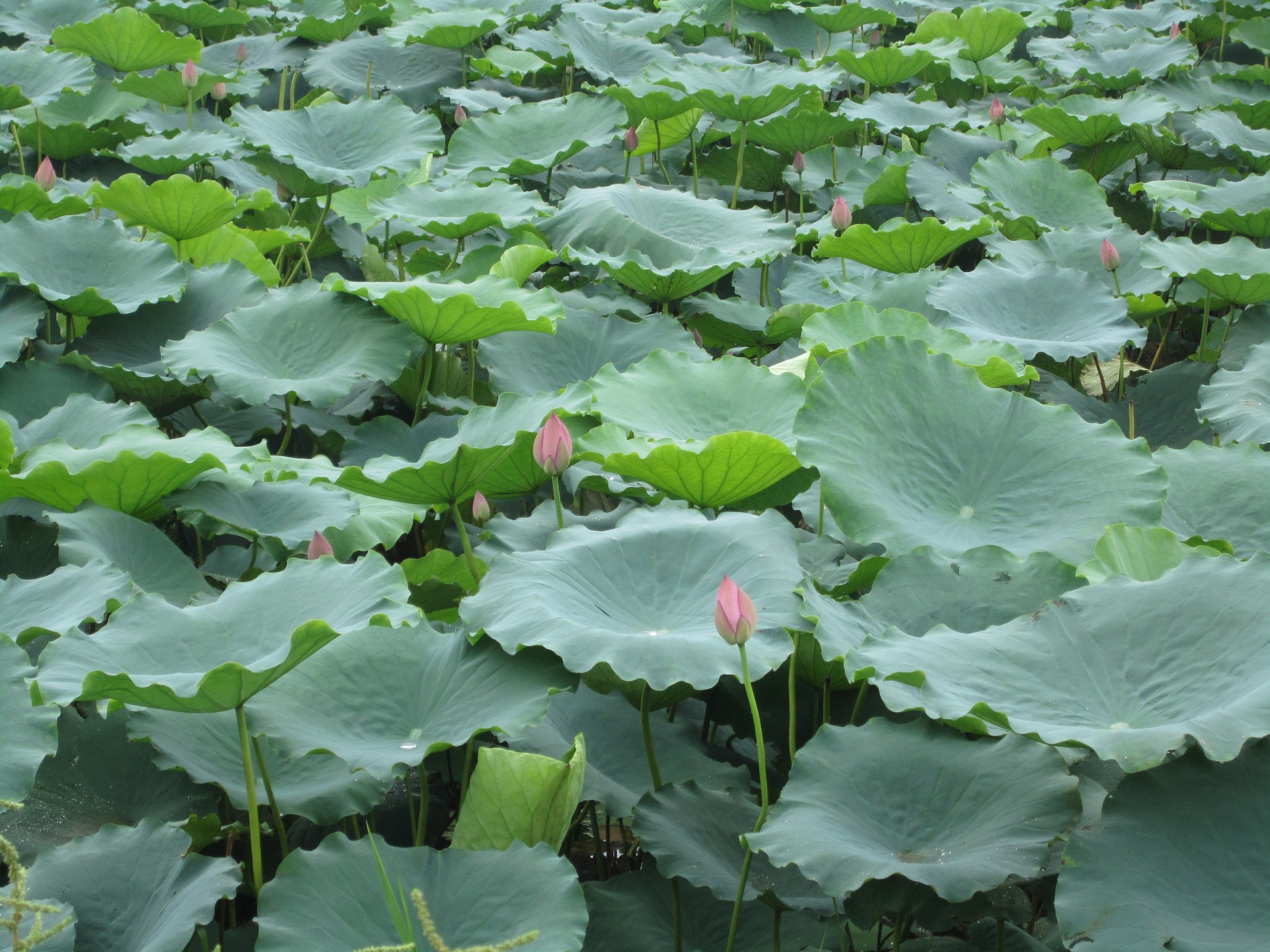 添加标题
这里输入简要说明文字，详细介绍本图的详情，精简为主。这里输入简要说明文字，详细介绍本图的详情，精简为主。这里输入简要说明文字，详细介绍本图的详情，精简为主。
摄影作品名称        关键词
点击添加相关标题文字
ADD RELATED TITLE WORDS
请替换文字内容
请替换文字内容
请替换文字内容
请替换文字内容
请替换文字内容
请替换文字内容
Please replace text, click add relevant headline, modify the text content, also can copy your content to this directly.
Please replace text, click add relevant headline, modify the text content, also can copy your content to this directly.
Please replace text, click add relevant headline, modify the text content, also can copy your content to this directly.
Please replace text, click add relevant headline, modify the text content, also can copy your content to this directly.
请替换文字内容
请替换文字内容
请替换文字内容
请替换文字内容
Please replace text, click add relevant headline, modify the text content, also can copy your content to this directly.Please replace text, click add relevant headline, modify the text content, also can copy your content to this directly.Please replace text, click add relevant headline, modify the text content, also can copy your content to this directly.
点击添加相关标题文字
ADD RELATED TITLE WORDS
请替换文字内容
请替换文字内容
请替换文字内容
Please replace text, click add relevant headline, modify the text content, also can copy your content to this directly.
Please replace text, click add relevant headline, modify the text content, also can copy your content to this directly.
请替换文字内容
请替换文字内容
Please replace text, click add relevant headline, modify the text content, also can copy your content to this directly.
Please replace text, click add relevant headline, modify the text content, also can copy your content to this directly.
点击添加相关标题文字
ADD RELATED TITLE WORDS
01
Please replace text, click add relevant headline, modify the text content, also can copy your content to this directly.。
Please replace text, click add relevant headline, modify the text content, also can copy your content to this directly.。
02
Please replace text, click add relevant headline, modify the text content, also can copy your content to this directly.。
Please replace text, click add relevant headline, modify the text content, also can copy your content to this directly.。
03
Please replace text, click add relevant headline, modify the text content, also can copy your content to this directly.。
Please replace text, click add relevant headline, modify the text content, also can copy your content to this directly.。
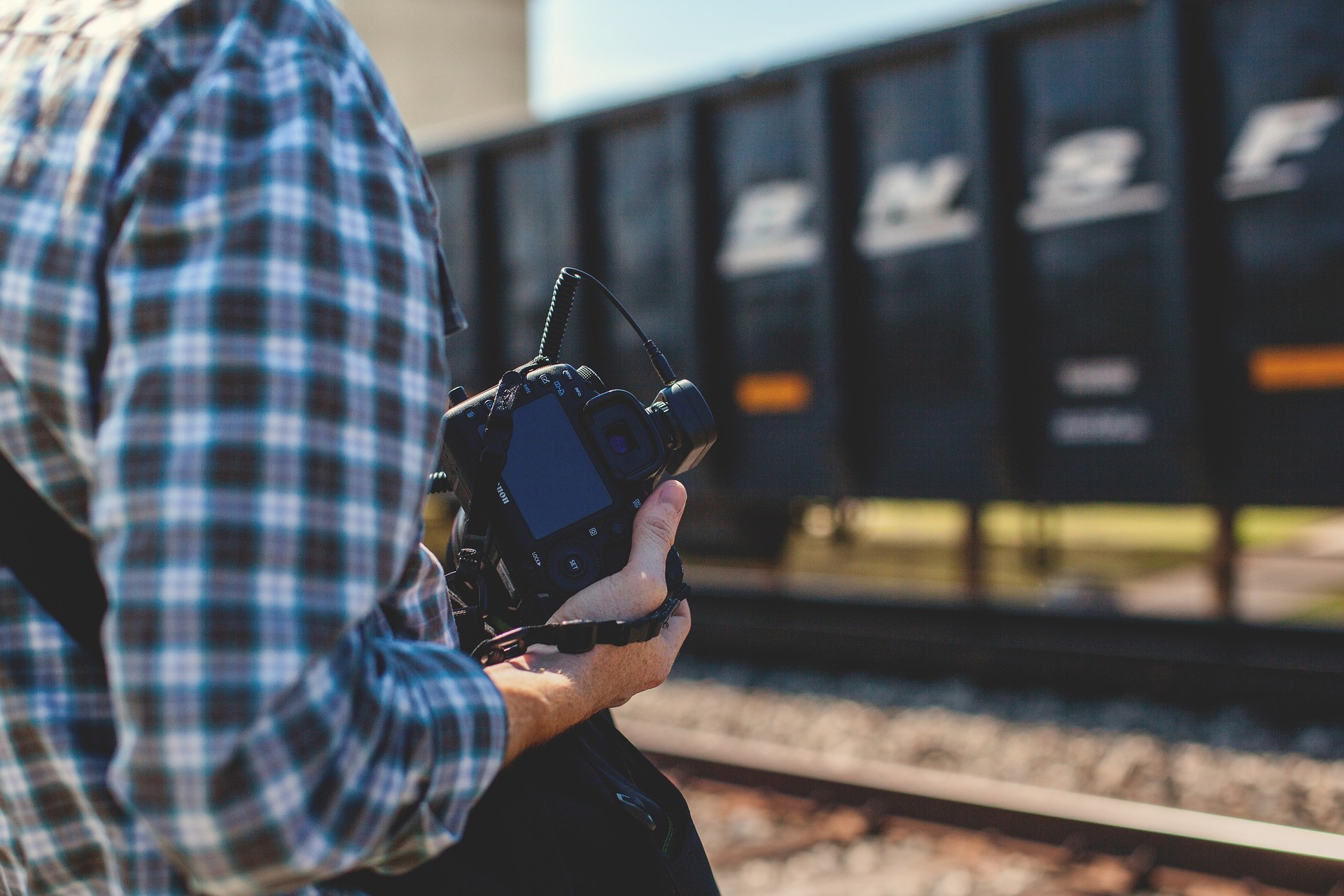 感谢您的观赏THANKS
Enterprise management training insight
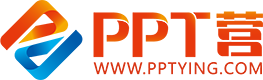 10000+套精品PPT模板全部免费下载
PPT营
www.pptying.com
[Speaker Notes: 模板来自于 https://www.pptying.com    【PPT营】]